মোহাম্মদ মফিজুল ইসলাম
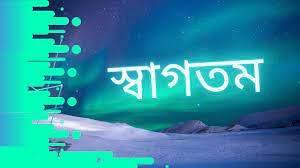 মোহাম্মদ মফিজুল ইসলাম
পরিচিতি
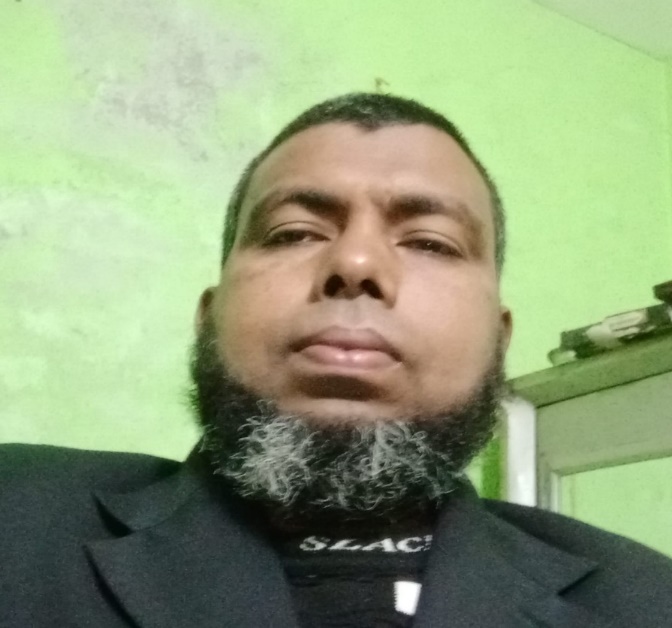 মোহাম্মদ মফিজুল ইসলাম
সহকারী অধ্যাপক- দর্শন বিভাগ
দেবিদ্বার আলহাজ্ব জোবেদা খাতুন মহিলা কলেজ
দেবিদ্বার, কুমিল্লা। 
মোবাইল-০১৮১৯৬০৯৫২২
E-mail: mafizuldmc@gmail.com
মোহাম্মদ মফিজুল ইসলাম
পাঠ পরিচিতি
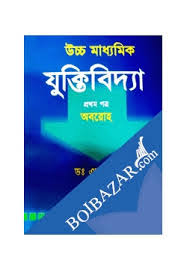 যুক্তিবিদ্যা- 1ম পত্র।
অধ্যায়: ষষ্ঠ অধ্যায়
সহানুমান
সহানুমানের গঠন
মোহাম্মদ মফিজুল ইসলাম
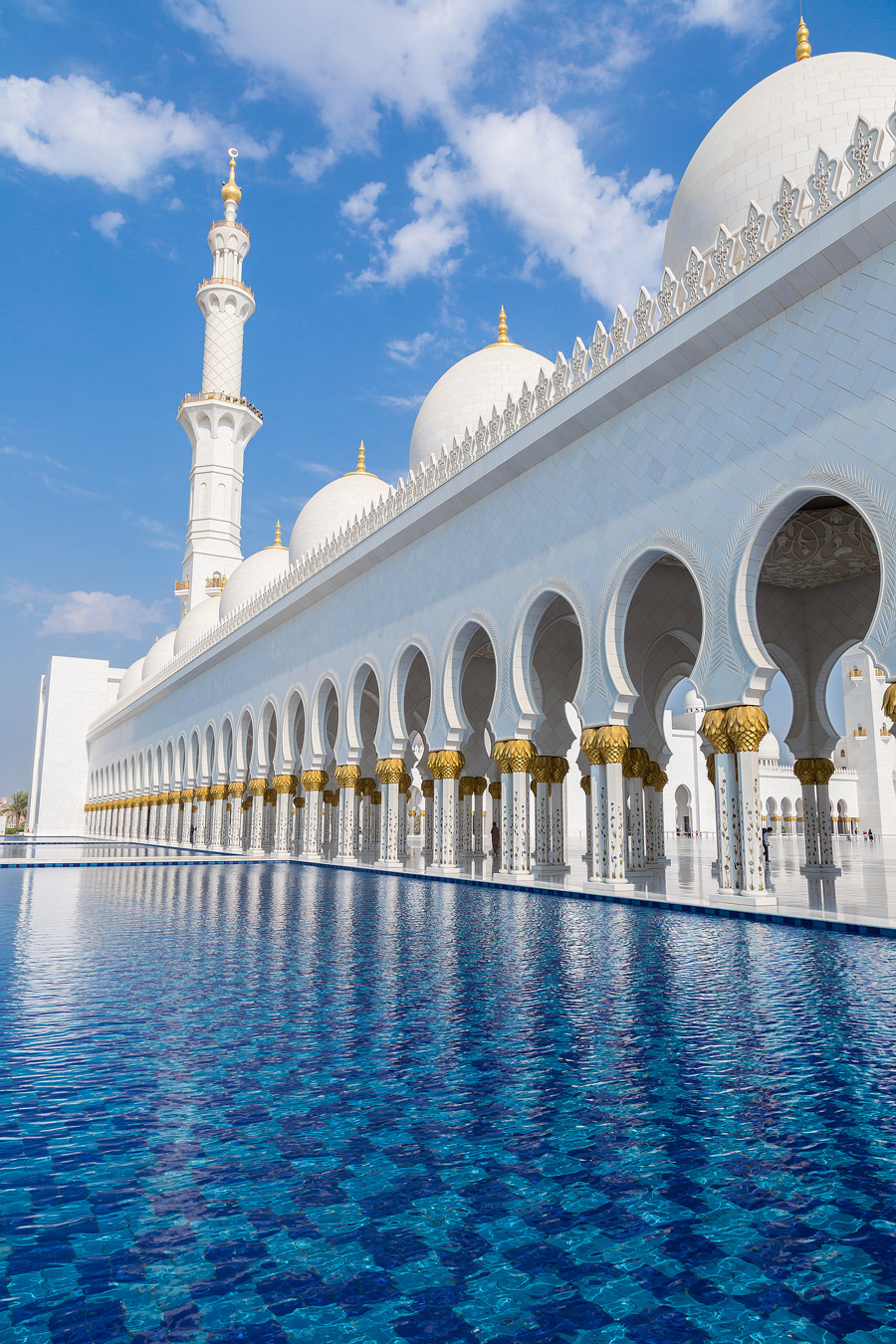 মোহাম্মদ মফিজুল ইসলাম
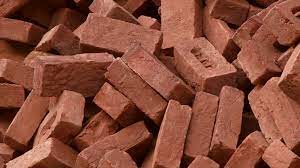 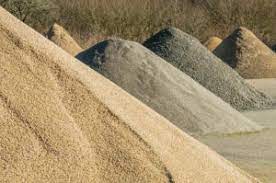 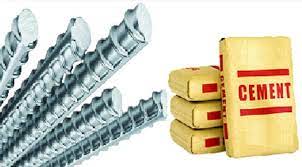 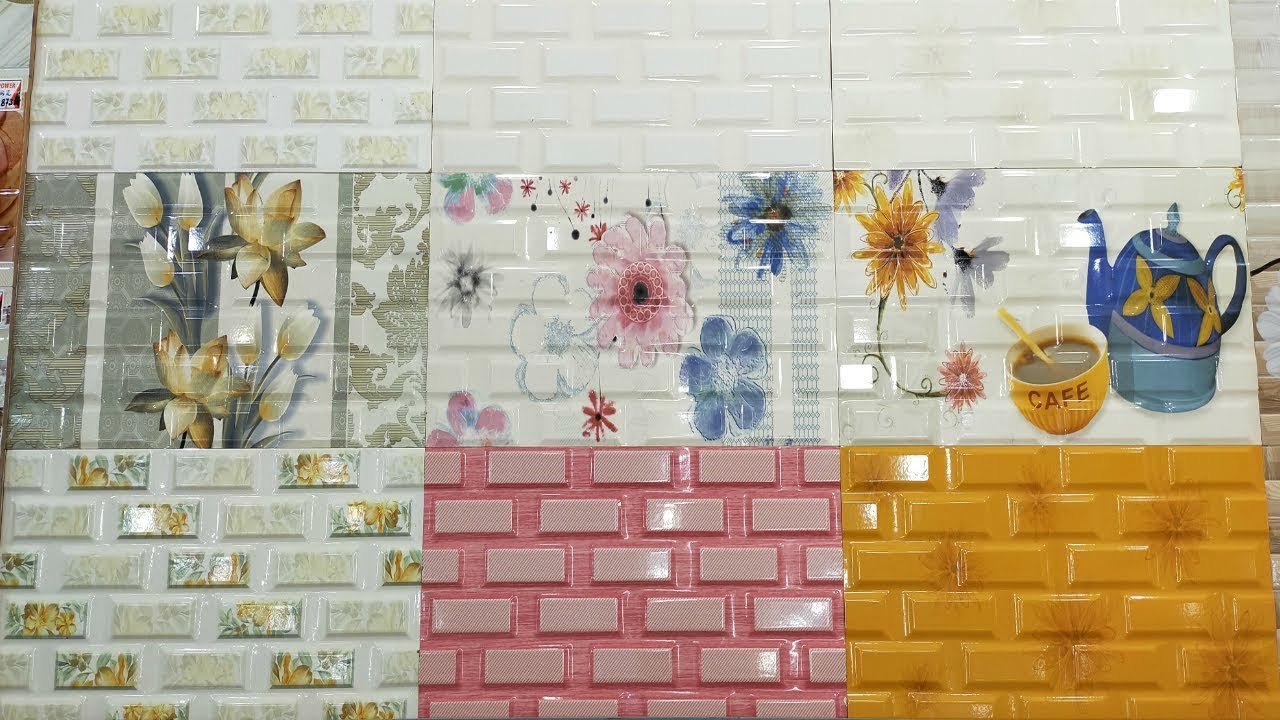 মোহাম্মদ মফিজুল ইসলাম
হয়
সকল
মানুষ
তারেক
হয়
০
০০
তারেক
হয়
মোহাম্মদ মফিজুল ইসলাম
পাঠ ঘোষণা
সহানুমানের গঠন
শিরোনাম
মোহাম্মদ মফিজুল ইসলাম
শিখন ফল
এ পাঠ শেষে শিক্ষার্থীরা
সহানুমানের গঠন বর্ণনা করতে পারবে।
সহানুমানে মধ্য পদের বর্ণনা করতে পারবে।
মোহাম্মদ মফিজুল ইসলাম
সহানুমান
যুক্তিবিদ্যার ইতিহাসে এরিস্টটল সর্বপ্রথম সহানুমান সম্পর্কিত আলোচনা করেন।
যে মাধ্যম অবরোহ অনুমানে যুক্ত দুটি আশ্রয়বাক্য থেকে সিদ্ধান্ত অনিবার্যভাবে নিঃসৃত হয় তাকে সহানুমান বলে।
উদাহরণ
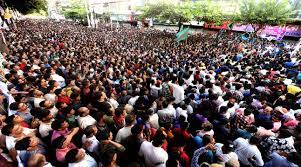 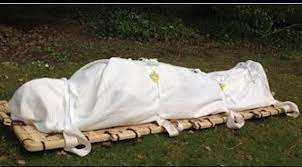 হয়
সকল মানুষ
মরণশীল
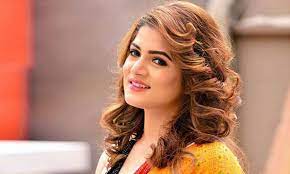 আশ্রয়বাক্য
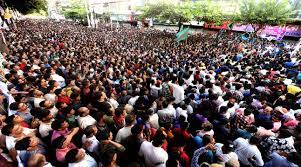 হয়
শ্রাবন্তি
মানুষ
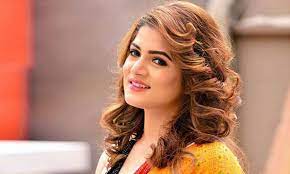 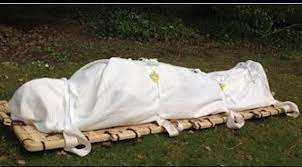 সিদ্ধান্ত
হয়
সুতরাং শ্রাবন্তি
মরণশীল
উদাহরণে দেখা যায় যে, বিধি সঙ্গতভাবে দুটি আশ্রয়বাক্য থেকে একটি সিদ্ধান্ত নিঃসৃত হয়েছে।
যে মাধ্যম অবরোহ অনুমানে যুক্ত দুটি আশ্রয়বাক্য থেকে সিদ্ধান্ত অনিবার্যভাবে নিঃসৃত হয় তাকে সহানুমান বলে।
সহানুমানের গঠন
তিনটি ভিন্ন দৃষ্টিকোণ থেকে সহানুমানের গঠন উল্লেখ করা যেতে পারে।
01। বাক্যের দিক থেকে গঠন
02। পদের দিক থেকে গঠন
03। আশ্রয়বাক্য ও পদের সমন্বয়ে গঠন
বাক্যের দিক থেকে গঠন
সহানুমান তিনটি যুক্তিবাক্য দ্বারা গঠিত হয়। এর বেশিও নয় কমও নয়। প্রথম দুটি যুক্তিবাক্য আশ্রয়বাক্য নামে পরিচিত এবং তৃতীয় যুক্তিবাক্যটি সিদ্ধান্ত নামে পরিচিত
উদাহরণ
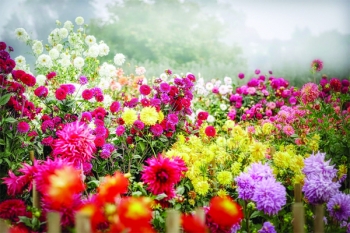 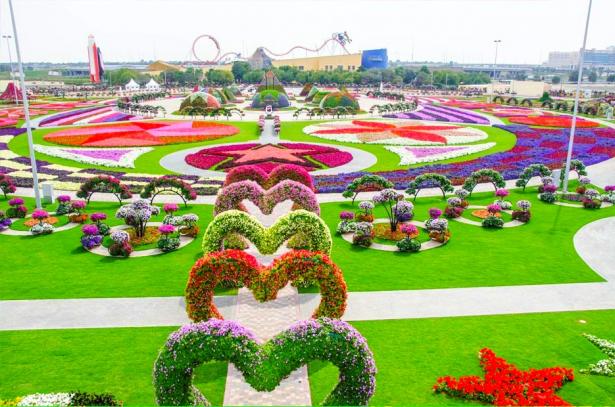 হয়
সকল ফুল
সুন্দর
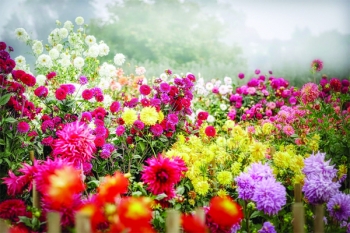 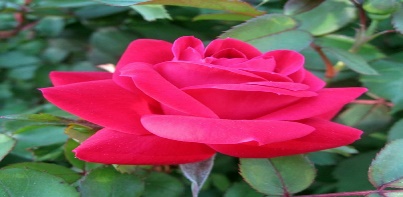 হয়
গোলাপ
ফুল
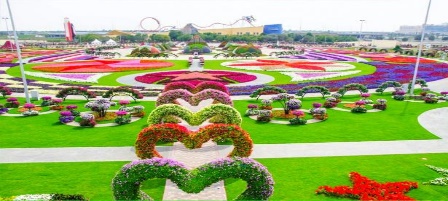 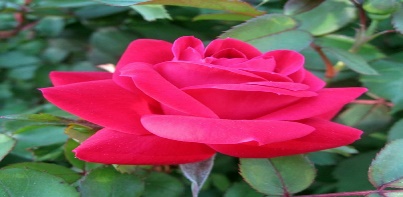 হয়
সুতরাং গোলাপ
সুন্দর
সকল ফুল হয় সুন্দর
আশ্রয়বাক্য
গোলাপ হয় ফুল
সিদ্ধান্ত
সুতরাং গোলাপ হয় সুন্দর।
পদের দিক থেকে গঠন
সহানুমান তিনটি পদ দ্বারা গঠিত হয়। এর বেশিও নয় কমও নয়।
তিনটি পদের নাম হলো-
প্রধান পদ বা সাধ্য পদ
অপ্রধান পদ বা পক্ষ পদ
মধ্য পদ বা হেতু পদ
প্রধান পদ সাধ্য পদ
নিরপেক্ষ সহানুমানের সিদ্ধান্তের বিধেয় হিসেবে ব্যবহৃত পদ কে প্রধান পদ বা সাধ্য পদ বলে।
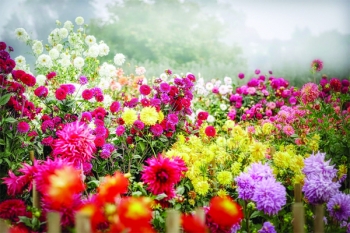 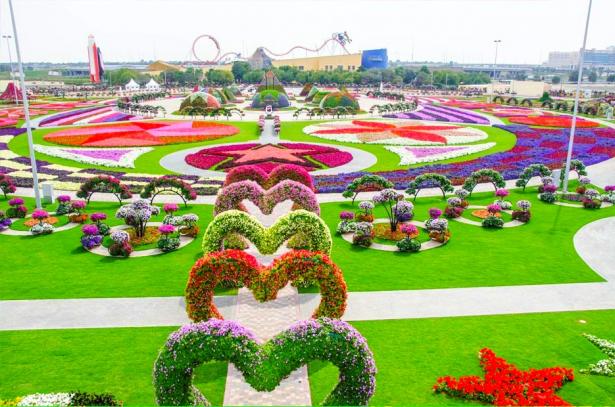 হয়
সকল ফুল
সুন্দর
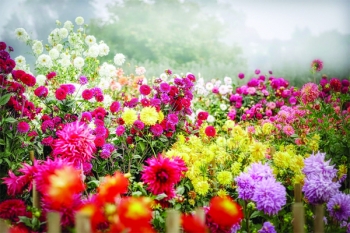 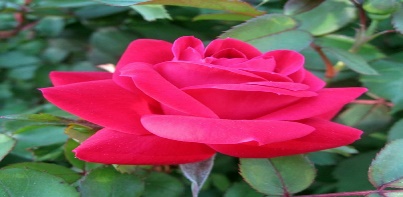 হয়
গোলাপ
ফুল
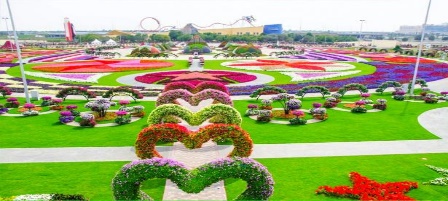 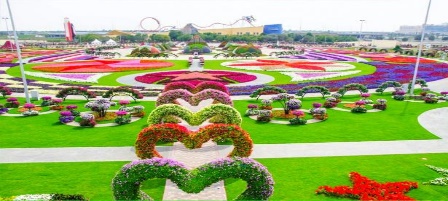 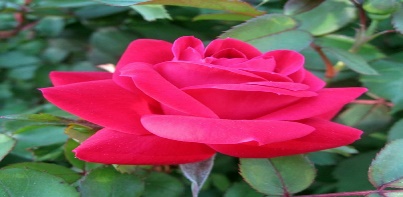 প্রধান পদ
হয়
সুতরাং গোলাপ
সুন্দর
সুন্দর
বা সাধ্য পদ
অপ্রধান পদ/পক্ষ পদ
নিরপেক্ষ সহানুমানের সিদ্ধান্তের উদ্দেশ্য হিসেবে ব্যবহৃত পদ কে অপ্রধান বা পক্ষ পদ বলে।
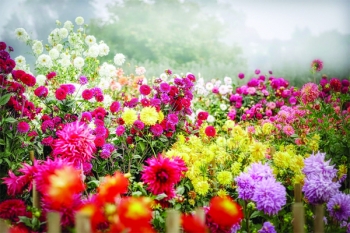 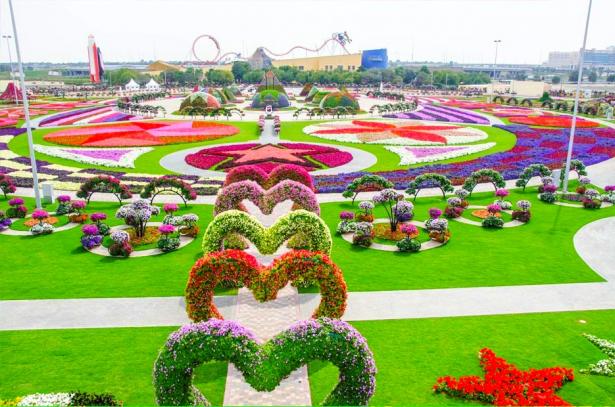 হয়
সকল ফুল
সুন্দর
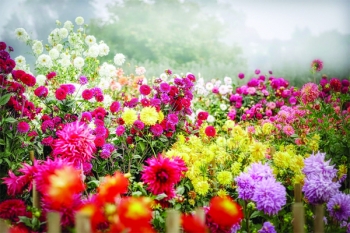 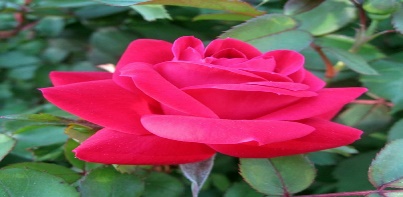 হয়
গোলাপ
ফুল
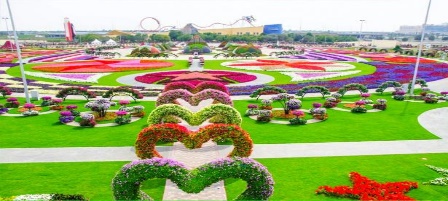 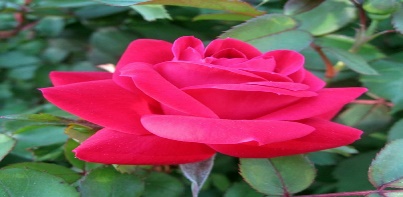 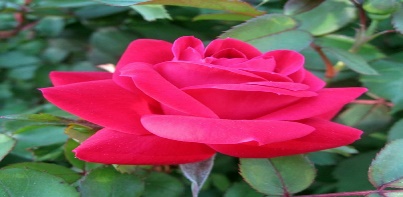 অপ্রধান পদ
হয়
গোলাপ
সুতরাং গোলাপ
সুন্দর
বা পক্ষ পদ
মধ্য পদ/হেতু পদ
নিরপেক্ষ সহানুমানের যে পদ উভয় আশ্রয়বাক্যে সাধারণভাবে বর্তমান থাকে কিন্তু সিদ্ধান্তে থাকে না তাকে মধ্য পদ বা হেতু পদ বলে।
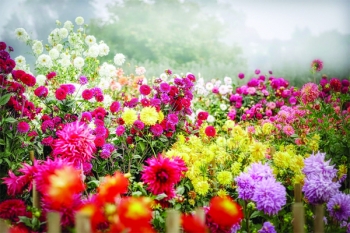 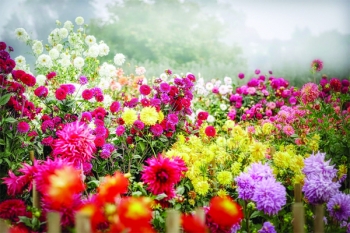 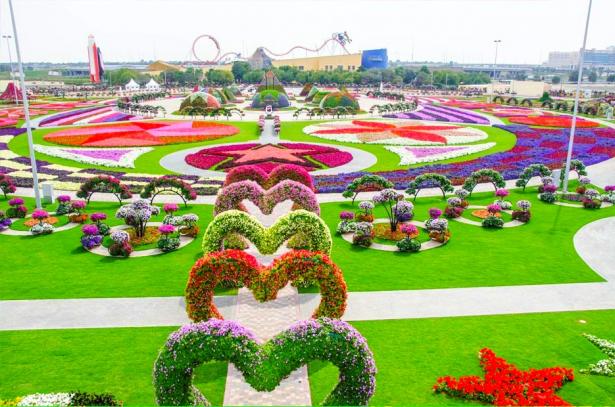 হয়
ফুল
সকল ফুল
সুন্দর
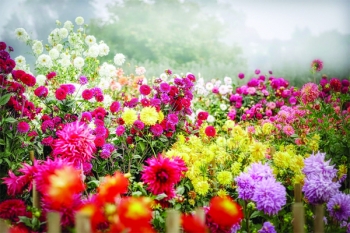 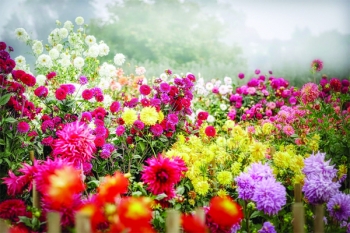 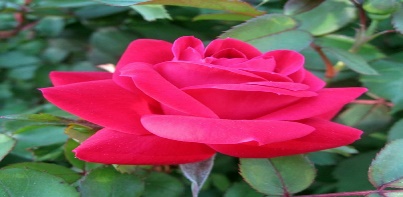 হয়
গোলাপ
ফুল
ফুল
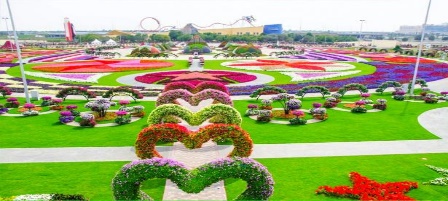 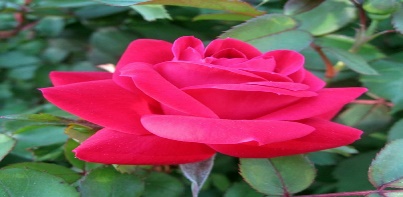 হেতু পদ
বা মধ্য পদ
হয়
সুতরাং গোলাপ
সুন্দর
যেমন
ফুল
মধ্যপদ
সকল  ফুল   হয়  সুন্দর
প্রধান পদ
গোলাপ হয়  ফুল
সুতরাং    গোলাপ      হয়      সুন্দর।
সুন্দর
অপ্রধান পদ
গোলাপ
আশ্রয়বাক্য ও পদের সমন্বয়ে গঠন
সহানুমান দুইটি আশ্রয়বাক্য দ্বারা গঠিত
দুটি আশ্রয়বাক্যের নাম হলো
প্রধান আশ্রয়বাক্য
অপ্রধান আশ্রয়বাক্য
প্রধান আশ্রয়বাক্য
সহানুমানের প্রধান পদ যে আশ্রয় বাক্যে থাকে তাকে প্রধান আশ্রয়বাক্য বলে।
যেমন
প্রধান আশ্রয়বাক্য
সকল  ফুল   হয়  সুন্দর
প্রধান পদ
গোলাপ হয়  ফুল
সুতরাং    গোলাপ      হয়      সুন্দর।
সুন্দর
অপ্রধান আশ্রয়বাক্য
সহানুমানের অপ্রধান পদ যে আশ্রয় বাক্যে থাকে তাকে অপ্রধান আশ্রয়বাক্য বলে।
যেমন
সকল  ফুল   হয়  সুন্দর
অপ্রধান আশ্রয়বাক্য
গোলাপ হয়  ফুল
সুতরাং    গোলাপ      হয়      সুন্দর।
অপ্রধান পদ
গোলাপ
মধ্যপদের ভূমিকা
সহানুমানে মধ্যপদের ভূমিকা বা মধ্যপদের কার্য অত্যান্ত গুরুত্বপূর্ণ। এই মধ্যপদ ‘প্রধানপদ’ ও ‘অপ্রধান’ পদের মধ্যে একটি সম্পর্ক তৈরি করে।
প্রধান আশ্রয়বাক্যের প্রধান পদের সাথে মধ্যপদের সমন্ধ থাকে।
আবার অপ্রধান আশ্রয়বাক্যের অপ্রধান পদের সাথেও মধ্যপদের সম্বন্ধ থাকে।
তারপর মধ্যপদ সিদ্ধান্তে অনুপস্থিত থেকে প্রধান পদ ও অপ্রধান পদের মধ্যে সম্বন্ধ তৈরি করে। এই সমন্ধ তৈরি করার প্রেক্ষিতেই সহানুমানের সিদ্ধান্ত অনুমিত হয়।
প্রধান আশ্রয়বাক্যের প্রধান পদের সাথে মধ্যপদের সমন্ধ থাকে। আবার অপ্রধান আশ্রয়বাক্যের অপ্রধান পদের সাথেও মধ্যপদের সম্বন্ধ থাকে। মধ্যপদ সিদ্ধান্তে অনুপস্থিত থেকে প্রধান ও অপ্রধান পদের মধ্যে সম্বন্ধ তৈরি করে। এই সমন্ধ তৈরি করার প্রেক্ষিতেই সহানুমানের সিদ্ধান্ত অনুমিত হয়।
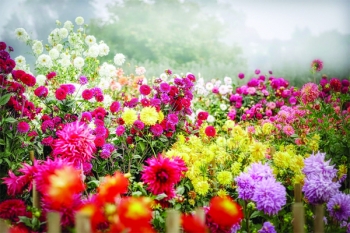 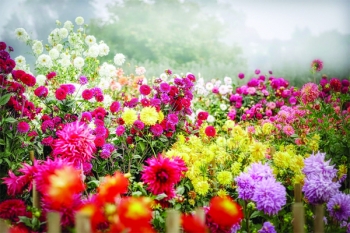 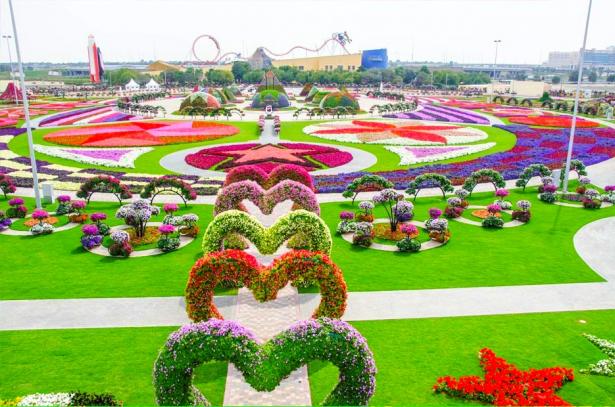 হয়
ফুল
সকল ফুল
সুন্দর
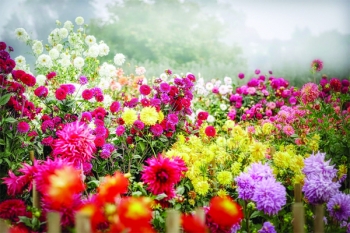 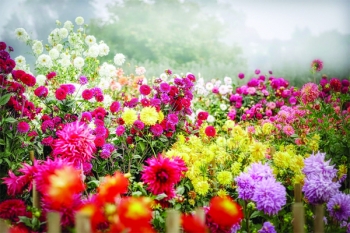 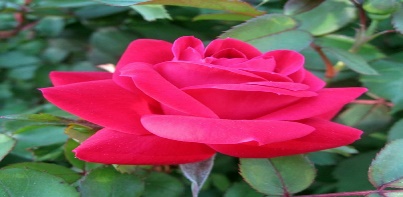 হয়
গোলাপ
ফুল
ফুল
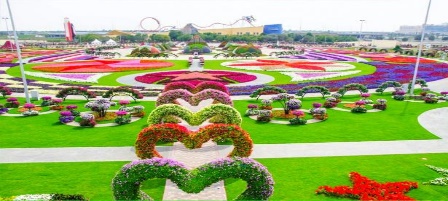 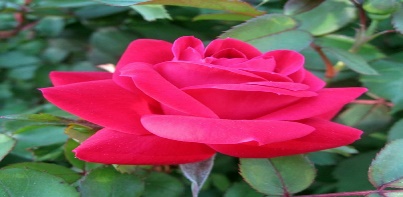 হয়
সুতরাং গোলাপ
সুন্দর
মধ্যপদকে তুলনা করা চলে
ঘটক
ঘটক বর কনের মধ্যে সম্পর্ক স্থাপন করে
আবার মধ্যপদকে তুলনা করা চলে
সাকো
মূল্যায়ন
01। সহানুমানে কয়টি আশ্রয়বাক্য থাকে
02। প্রধান পদ কোথায় থাকে?
03। সিদ্ধান্তের উদ্দেশ্য পদ কে কোন পদ বলে
04। মধ্য পদের ভুমিকা কার সাথে তুলনা করা চলে?
evwoi KvR
01| সহানুমান বলতে কী বোঝ? সহানুমানের গঠন উল্লেখ কর।
ধন্যবাদ
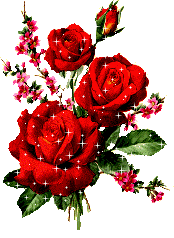